Optimizing Statistics
Multiple comparisons
Statistical Errors
Is there a real activation difference in a given voxel?
No
Yes
Correct
decision
(true positive)
Limit ⍺ to p < .05
(5%)
Type I Error
(false positive)
Yes
Does the statistical test indicate an activation difference in the given voxel?
Correct
decision
(correct 
rejection)
Type II Error
(incorrect 
rejection)
No
Mega-Multiple Comparisons Problem
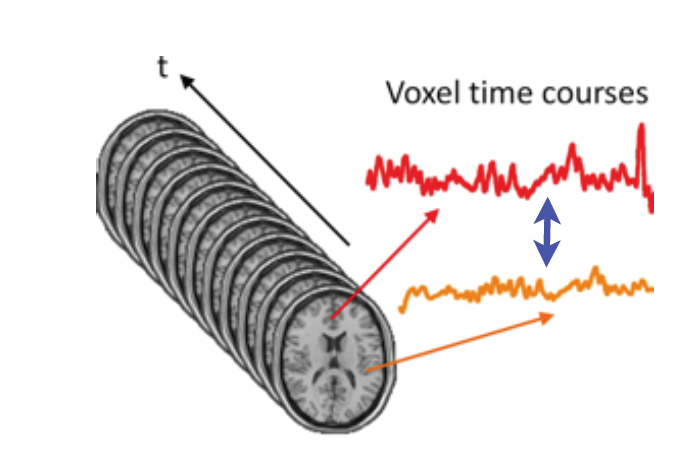 Raw data

366,912 voxels x 0.05 
=~18,346 voxels should be significant due to chance alone

Resampled data restricted to voxels inside the brain

~194,000 voxels [of (2 mm)3] x 0.05 
= ~9,700 voxels significant by chance
The Dead Salmon “Crisis”
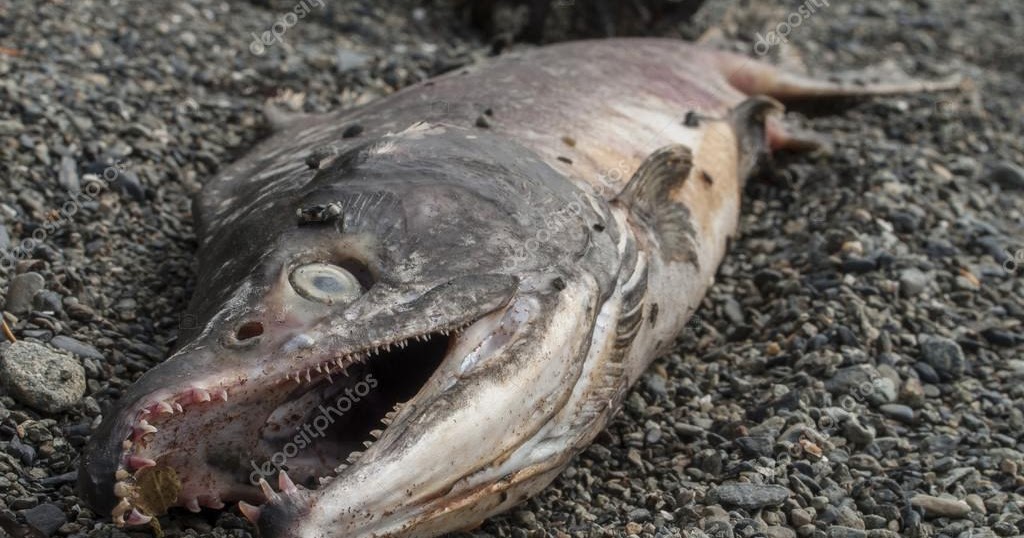 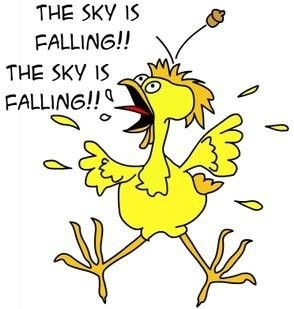 Dead Salmon
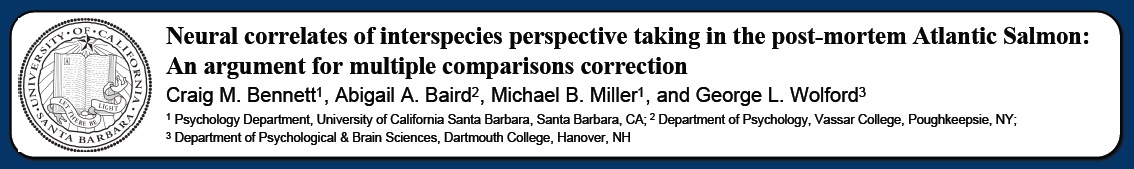 poster at Human Brain Mapping conference, 2009
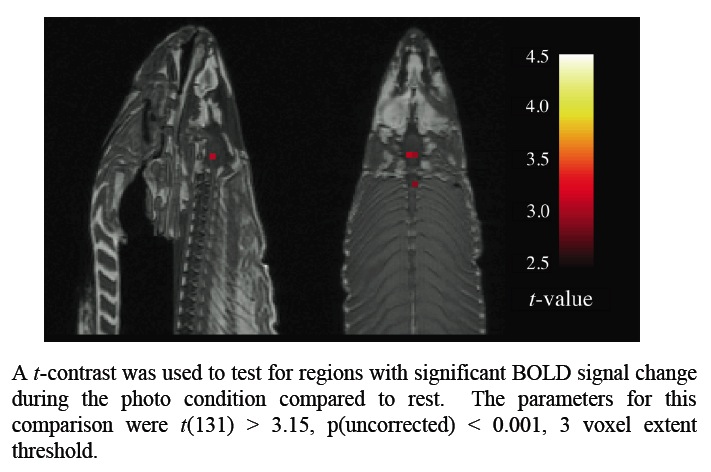 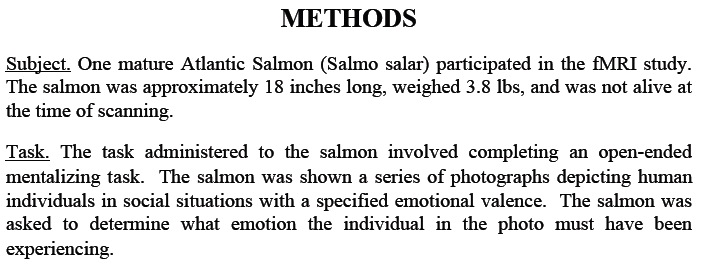 130,000 voxels
no correction for multiple comparisons
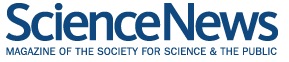 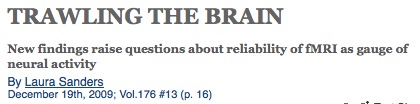 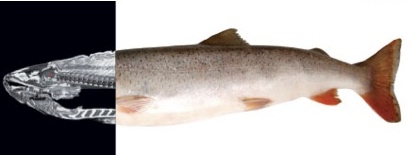 Fishy Headlines
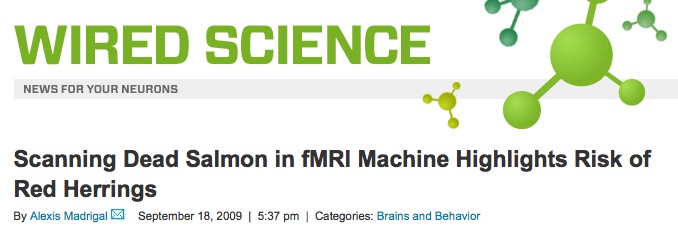 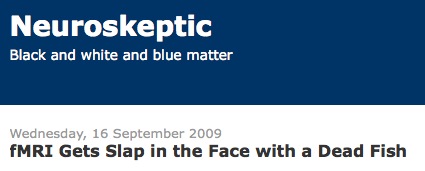 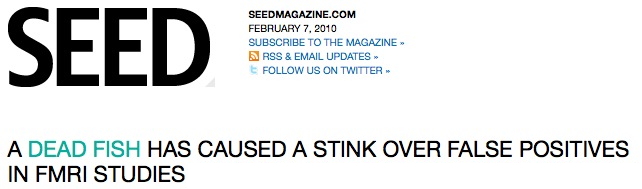 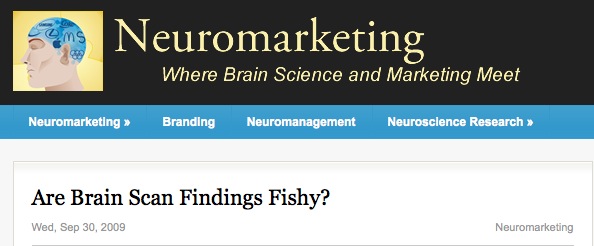 Possible Solutions to Multiple Comparisons Problem
Bonferroni Correction (Family-wise Error, FWE Correction)
small-volume correction
Cluster Correction
Gaussian Random Field Theory
False Discovery Rate
Test-Retest Reliability
Bonferroni (FWE) Correction
divide desired p value by number of comparisons
Example:
desired p value: p < .05
number of voxels in brain: 194,004
required p value: p < .05 / 194,004    p < .0000003

Drawback: overly conservative
assumes that each voxel is independent of others
not true – adjacent voxels are more likely to be similar in responses than non-adjacent voxels
Small-Volume Correction
Apply a Bonferroni correction but only to a limited search volume
cortical gray-matter surface
zone of interest
reduces the number of voxels and thus the severity of Bonferroni
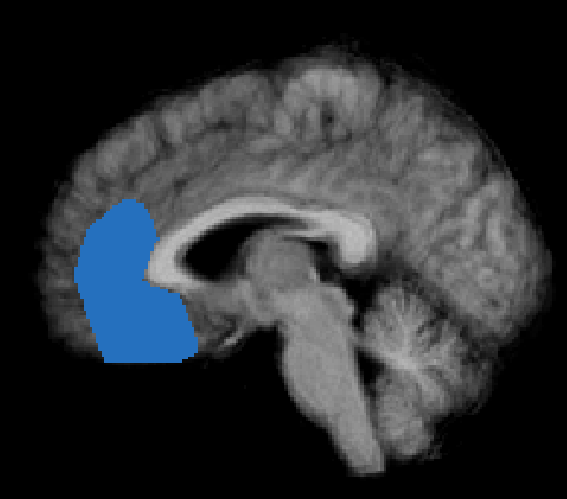 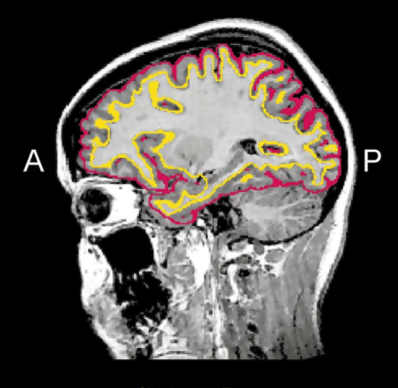 Cluster Correction
falsely activated voxels should be randomly dispersed 
set minimum cluster size (k) to be large enough to make it unlikely that a cluster of that size would occur by chance
some algorithms assume that data from adjacent voxels are uncorrelated (not true)
some algorithm estimate and factor in spatial smoothness of maps
cluster threshold may differ for different contrasts

Drawbacks: 
handicaps small regions (e.g., subcortical foci) more than large regions
an unscrupulous researcher can test many combinations of p values and k values and publish the one that looks the best
An Aside on Data Smoothness
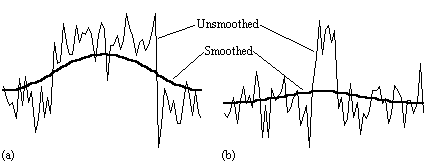 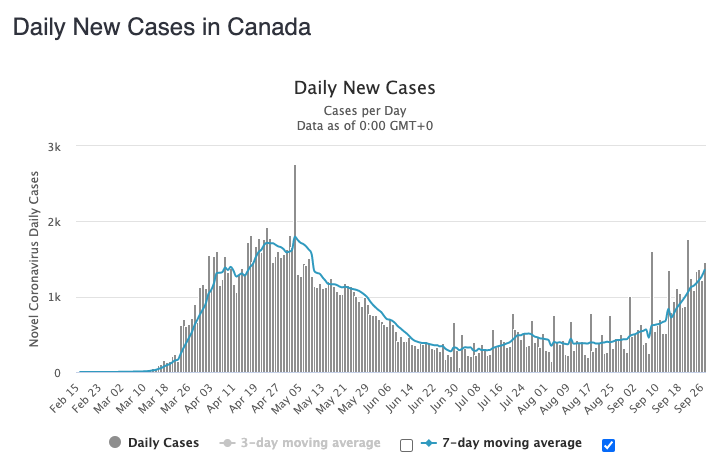 temporal smoothing
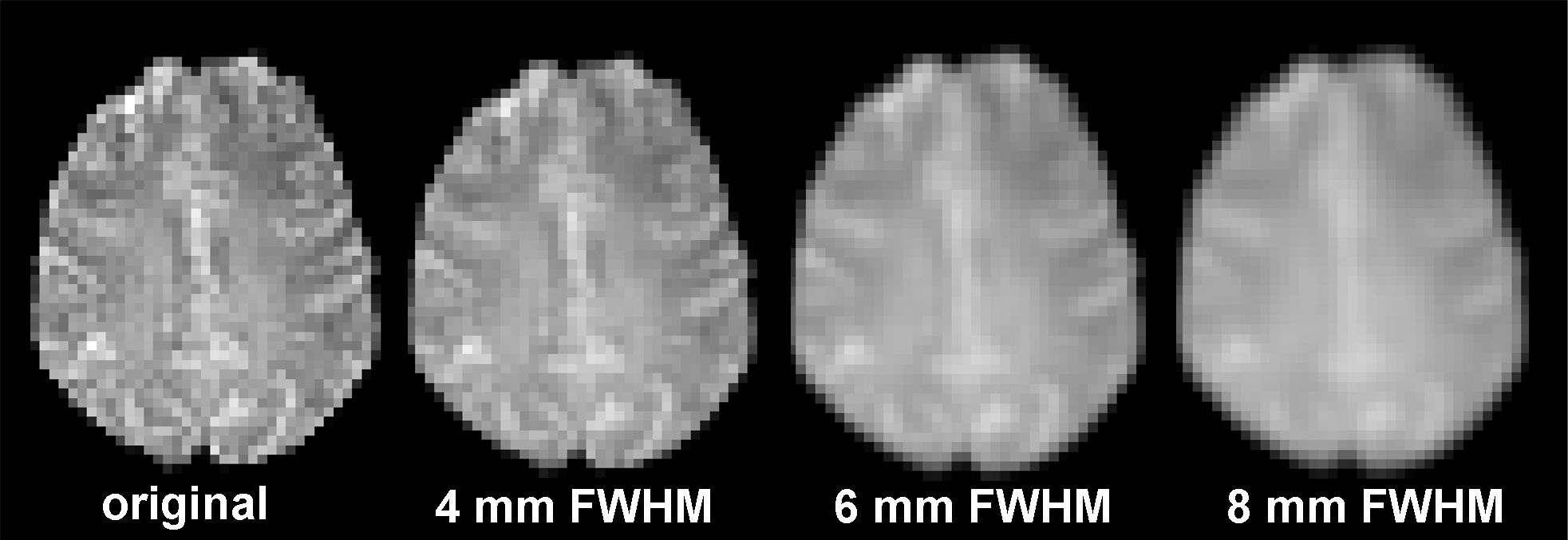 spatial smoothing
fMRI data has an inherent spatial and temporal smoothness
Signal levels are more similar between adjacent voxels than non-adjacent voxels
neural component
gray matter voxels are typically adjacent to other gray matter voxels with similar response properties
vascular component
adjacent voxels are more likely to share common blood vessels

Signal levels are more similar between subsequent time points than distant time points
 neural/task component
neural processes typically occur over multiple time points
vascular component
vessel dilation and the BOLD signal change slowly (over seconds)
upstream vessels common to both voxels
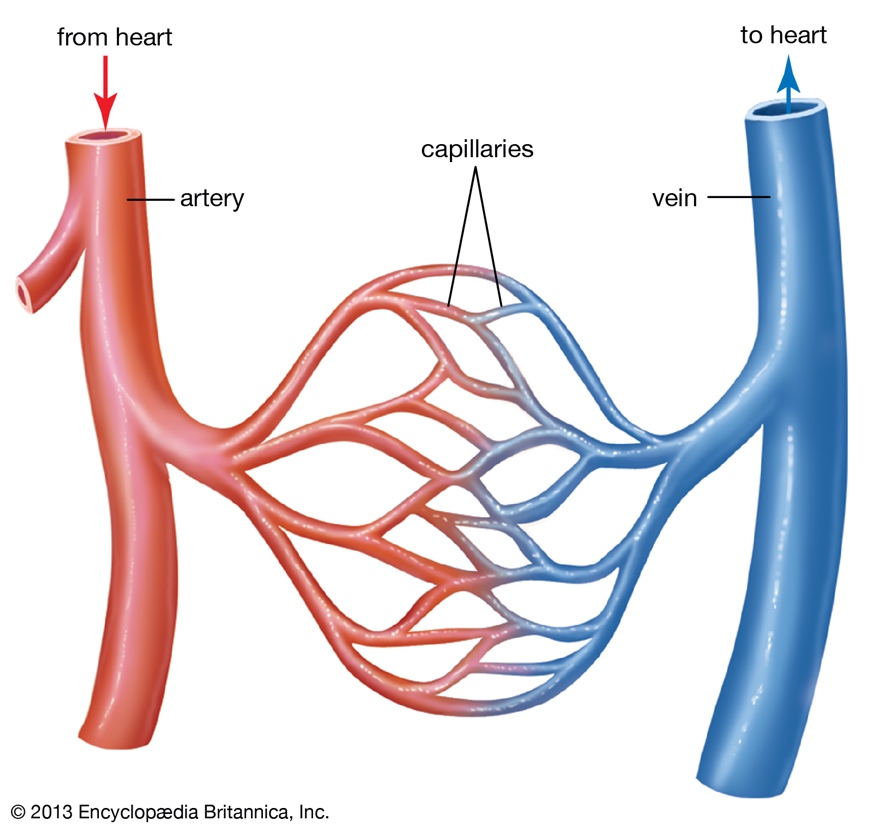 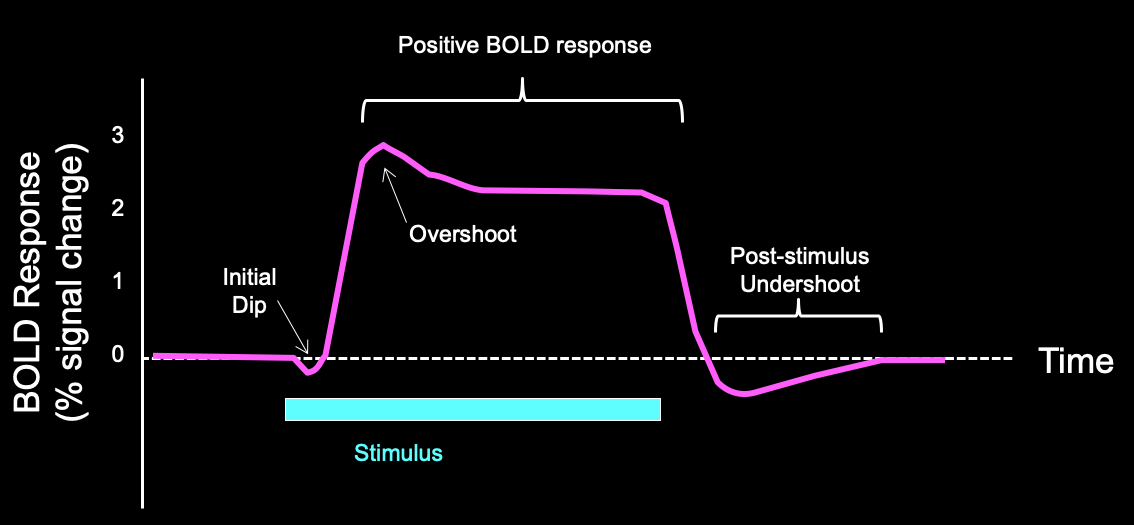 How cluster correction works
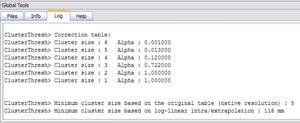 Step 1: Choose a cluster-defining threshold (CDT)
Step 2: Estimate smoothness of maps
Step 3: Run Monte Carlo simulations on randomly generated maps with the smoothness determined in Step 2 to determine the likelihood of finding clusters of different sizes
assumes constant smoothness across brain
Step 4: Set a minimum cluster size (k) and exclude any clusters of voxels that are smaller
Gaussian Random Field Theory
Fundamental to SPM
Smoothing data reduces the number of “resolvable elements” (“resels”)
if you impose heavy smoothing, then you know the smoothness of the maps and can make accurate models

Drawback: Requires heavy smoothing
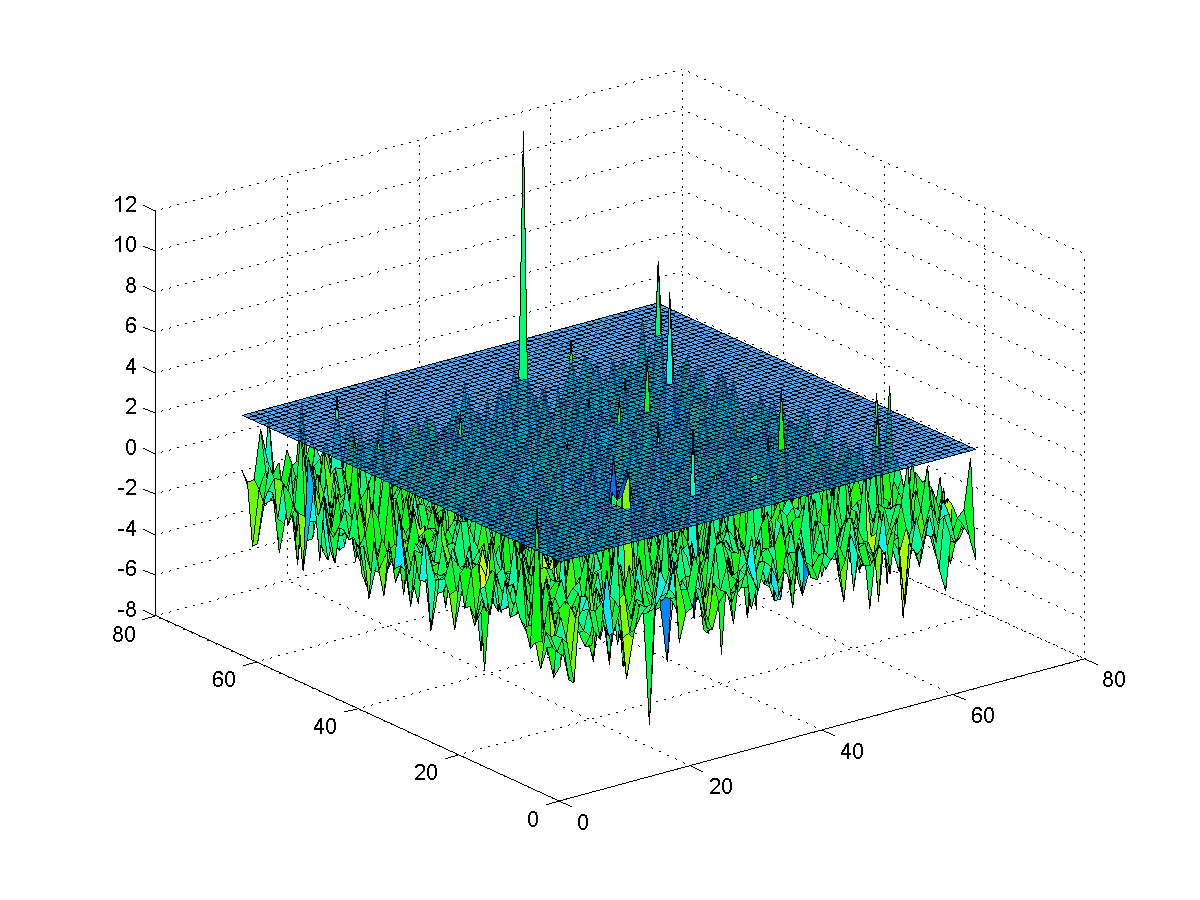 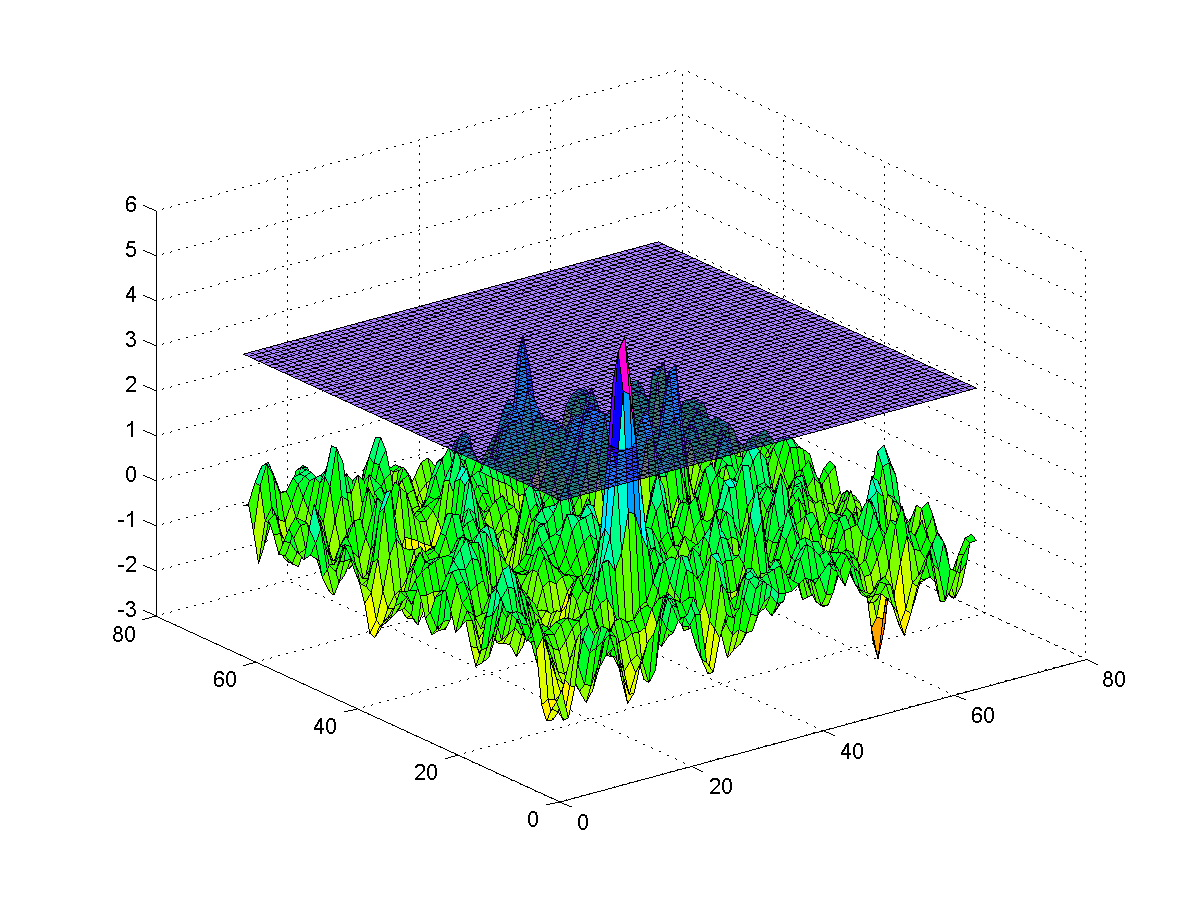 Slide modified from Duke course
Test-Retest Reliability
Perform statistical tests on each half of the data
The probability of a given voxel appearing in both purely by chance is the square of the p value used in each half
		e.g., .001 x .001 = .000001 
Alternatively, use the first half to select an ROI and the second half to test your hypothesis

Drawback: By splitting your data in half, you’re reducing your statistical power to see effects
Experimental Reliability; Conceptual Replication
Replicate and extend in follow-up experiment
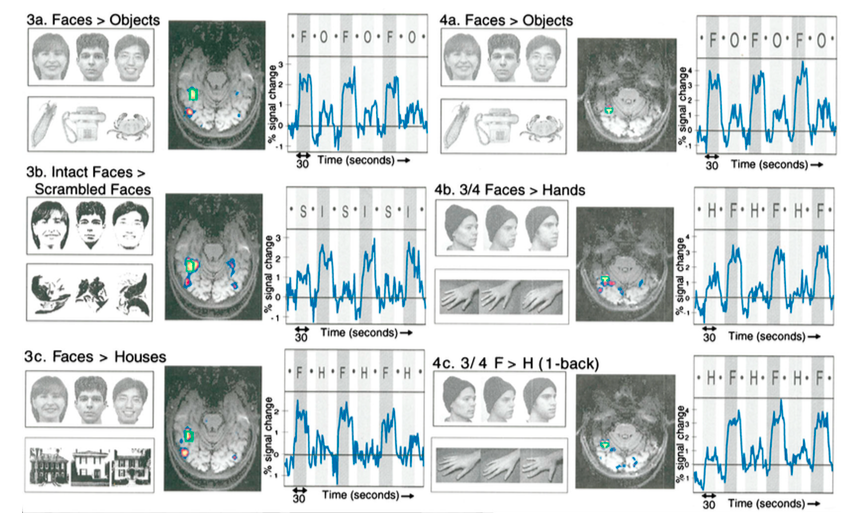 Kanwisher et al., 1997
Have We Been So Obsessed with Limiting Type I Error that Type II Error is Out of Control?
Is the region truly active?
Yes
No
Type I Error
HIT
Yes
Does our stat test indicate that the region is active?
Type II Error
Correct Rejection
No
Slide modified from Duke course
False Discovery Rate
controls the proportion of rejected hypotheses that are falsely rejected (Type II errors)
standard p value (e.g., p < .01) means that a certain proportion of all voxels will be significant by chance (1%)
FDR uses q value (e.g., q < .01), meaning that a certain proportion of the “activated” (colored) voxels will be significant by chance (1%)

Drawbacks
very conservative when there is little activation; less conservative when there is a lot of activation
Comparison of Methods
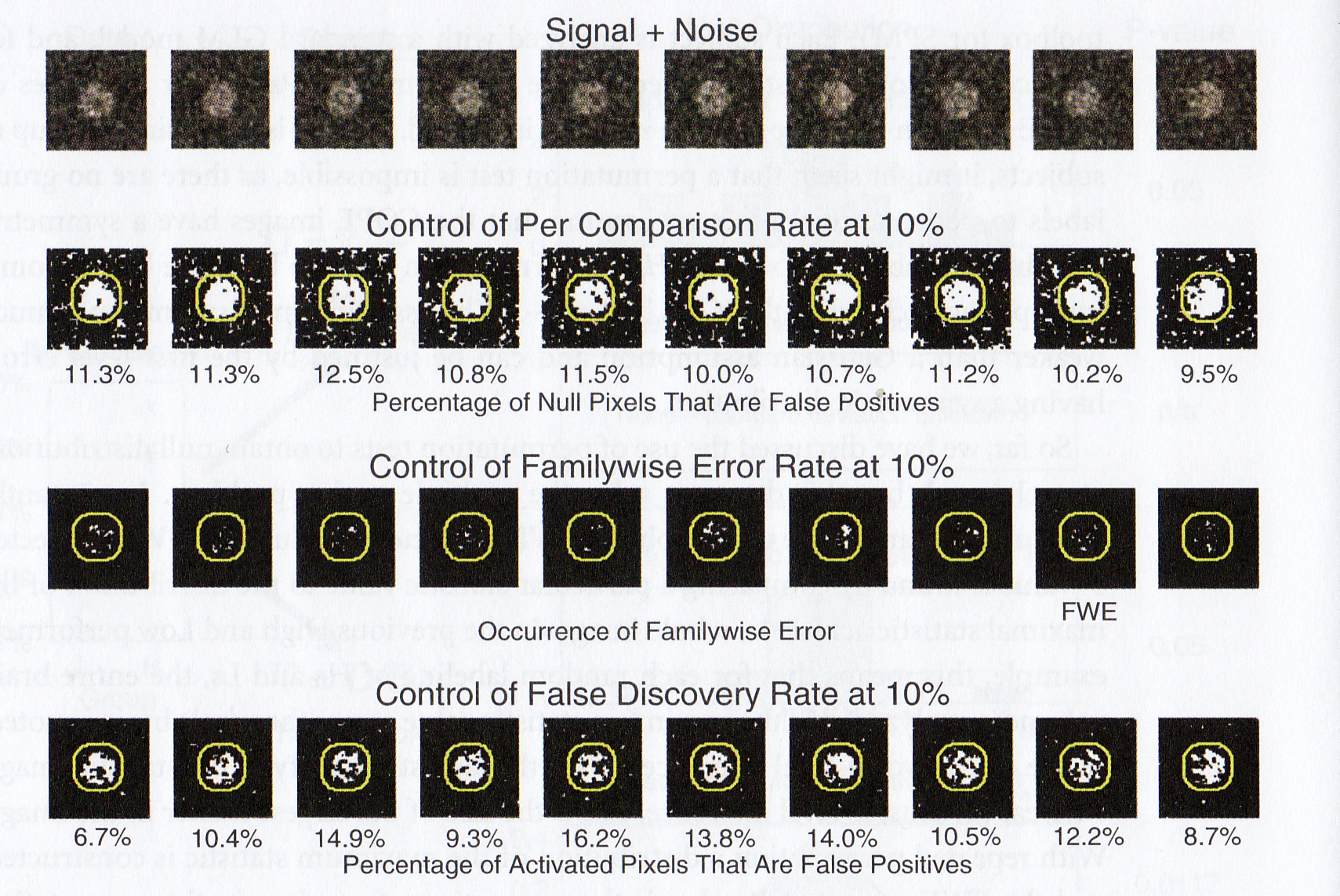 simulated
data
uncorrected
-high Type I
-low Type II
Bonferroni
-low Type I
-high Type II
FDR
-low Type I
-low Type II
Poldrack, Mumford & Nichols, 2011 fMRI Data Analysis
The Sky is Falling!
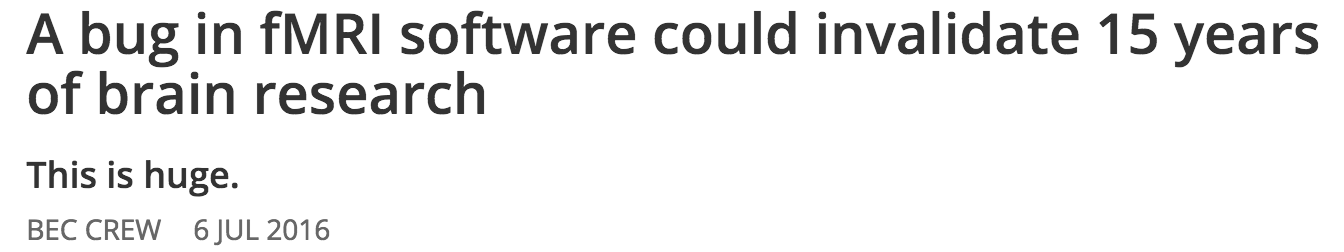 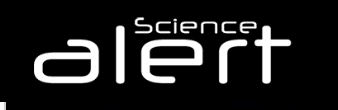 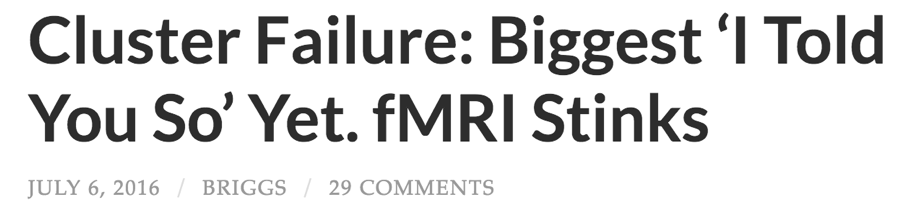 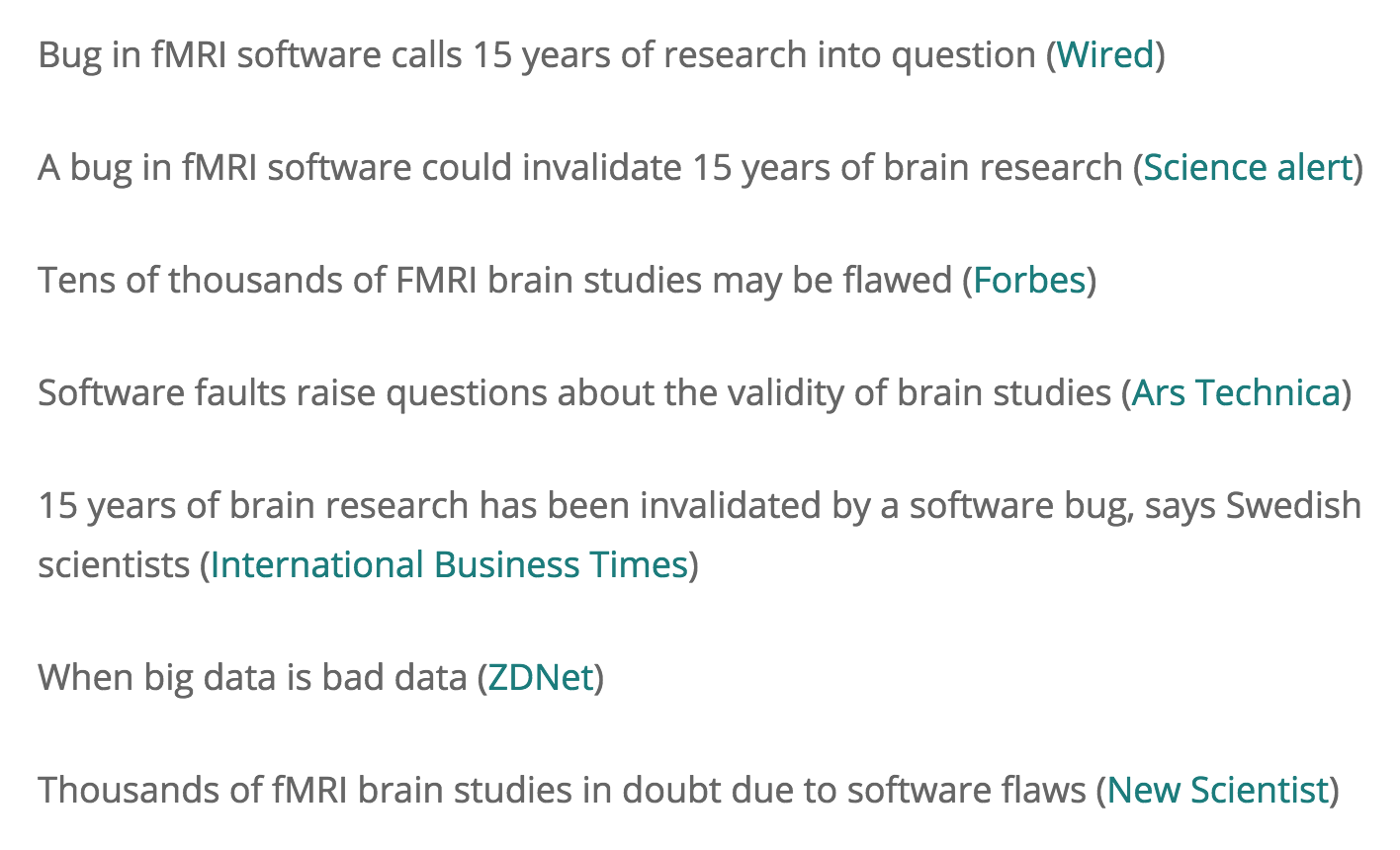 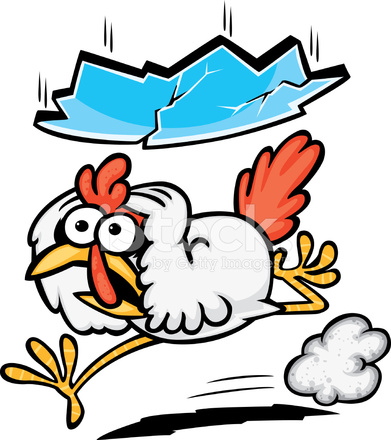 What a Clusterf… ailure!
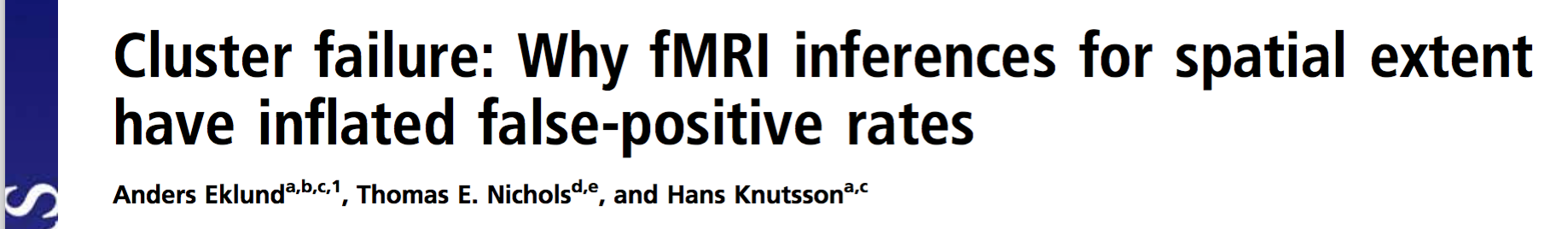 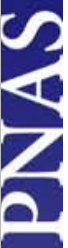 2016
resting-state data from Functional Connectomes Project
applied stats to test for task-based “activation” using SPM, FSL and AFNI software packages
since there was no real task-based activation, false positives for cluster correction should be 5%
tested block designs and event-related designs with varying degrees of spatial smoothing (4-, 6-, 8-, and 10-mm FWHM)
What a Clusterf… ailure!
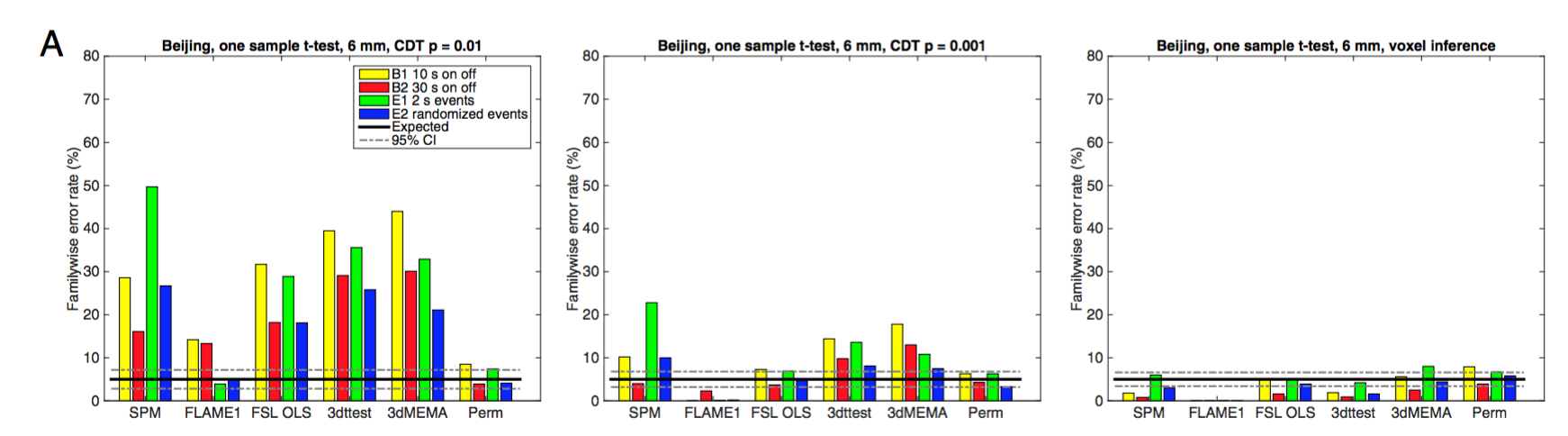 p>>>.05 ACTUAL
p=.05 EXPECTED
2016
n=20 , FWHM = 6 mm
Voxel
n=20 , FWHM = 6 mm
Cluster threshold p<.001
n=20, FWHM = 6 mm
Cluster threshold p<.01
Why So Wrong?
AFNI had a bug for 15 years
Tests assume that spatial correlations have a particular shape (squared exponential distribution) – wrong!
Tests assume constant spatial smoothness across the brain – wrong!
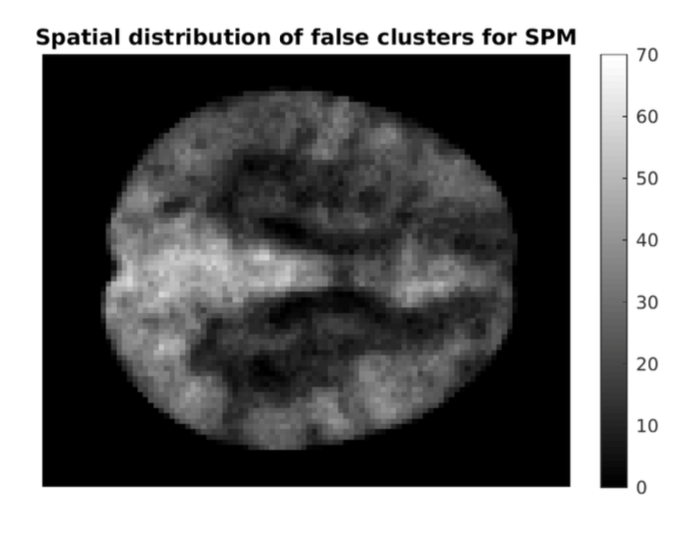 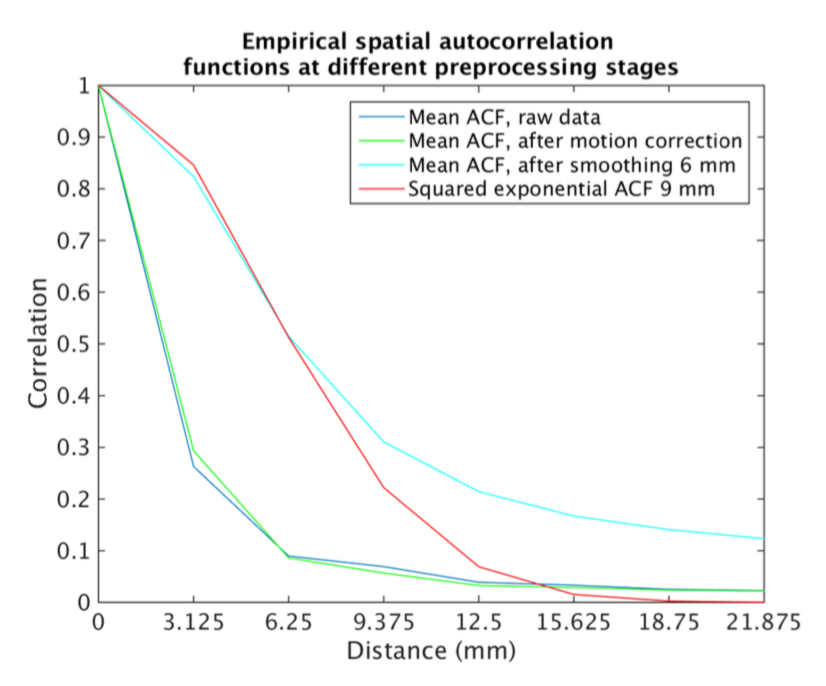 Some areas (esp. posterior cingulate) have higher-than-average smoothness and thus higher false positives
Expected shape of spatial correlations does not match actual shape
Beware scientific click-bait
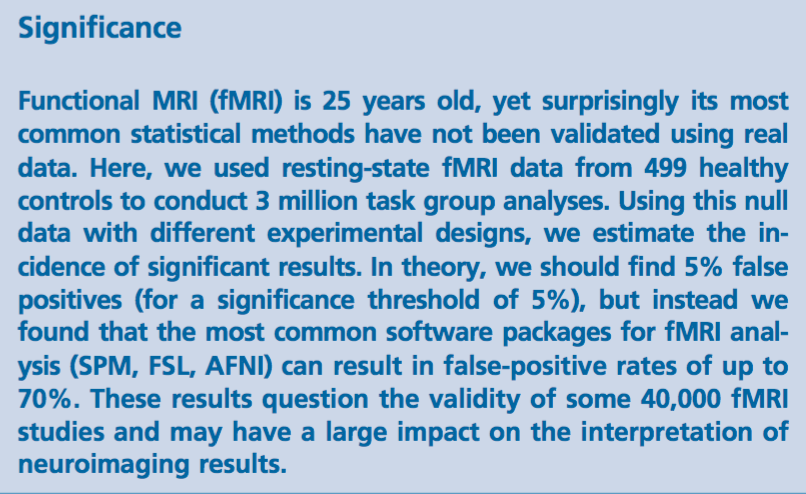 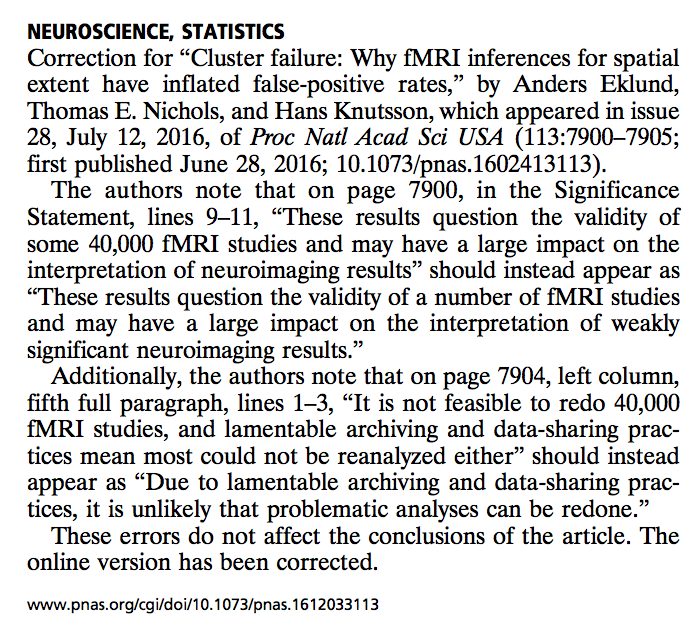 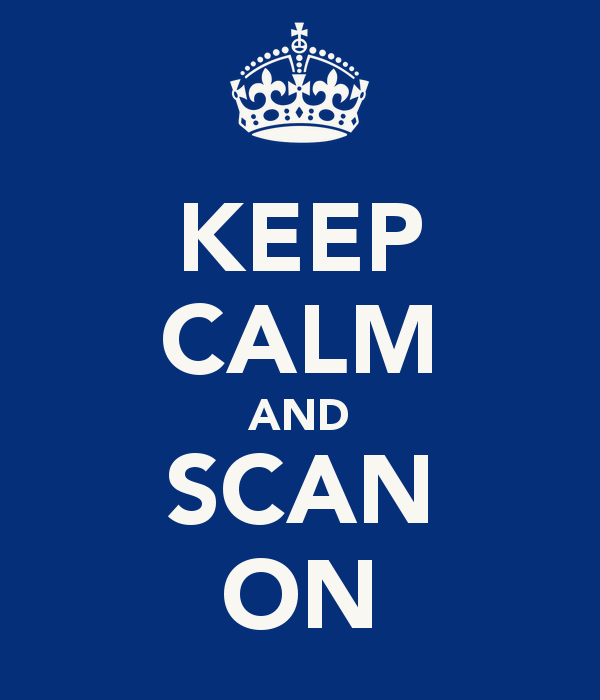 Not all blobs in all studies are vulnerable to this problem (many blobs sig above thresholds, not every study went fishing for blobs)
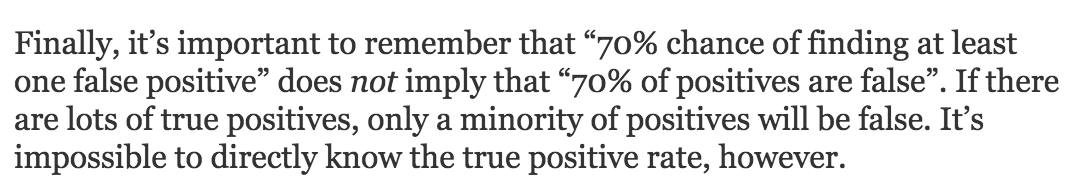 http://www.ohbmbrainmappingblog.com/blog/keep-calm-and-scan-on
http://blogs.discovermagazine.com/neuroskeptic/2015/12/07/false-positive-fmri-revisited/#.WA2DAZMrJsM
http://blogs.discovermagazine.com/neuroskeptic/2016/07/07/false-positive-fmri-mainstream
http://brainvoyager.com/bvresources/RainersBVBlog/files/a8a22212f9f1f01e4da11fef4ba91da8-34.html
Two solutions to save cluster-based methods
If you use a cluster-determining threshold at least as conservative as p < .001, the problem is not too severe (~10% false positives instead of 5%)
You can use permutation methods
Permutation testing with real data
rather than risking erroneous assumptions about the data (e.g., smoothness), you can use the data itself


generates an effective p value of .05 for resting state data
computationally intensive
requires multiple participants
Threshold-free Cluster Enhancement
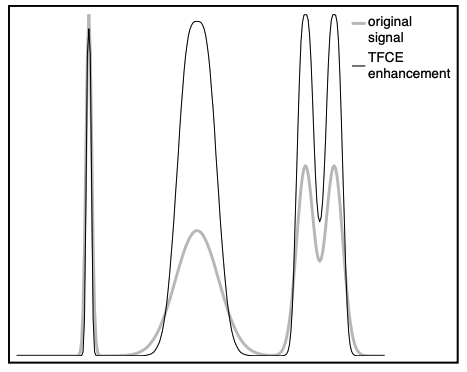 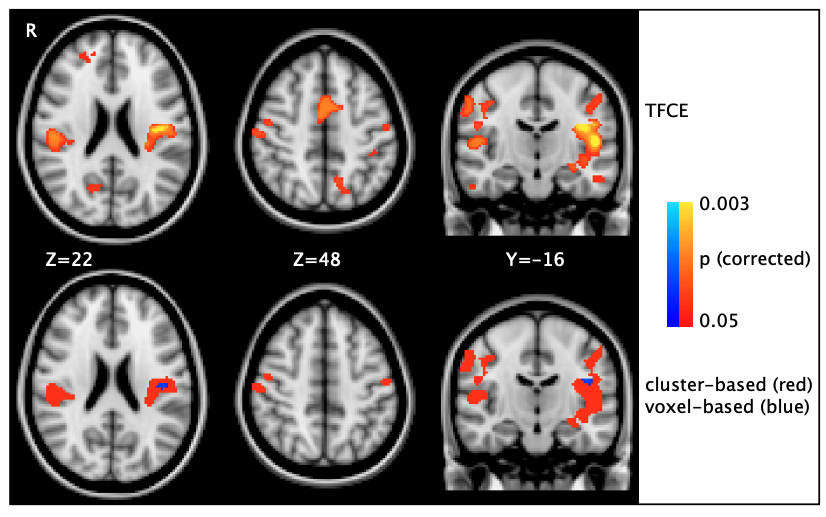 Takes into account both height and extent of activation to identify most robust blobs
Avoids arbitrary decisions and p hacking to find optimal combination of CDT and k
Gives better sensitivity than cluster-based and voxel-based approaches
Optimizing Statistics
Serial Correlations
fMRI data has an inherent spatial and temporal smoothness
Signal levels are more similar between adjacent voxels than non-adjacent voxels
neural component
gray matter voxels are typically adjacent to other gray matter voxels with similar response properties
vascular component
adjacent voxels are more likely to share common blood vessels

Signal levels are more similar between subsequent time points than distant time points
 neural/task component
neural processes typically occur over multiple time points
vascular component
vessel dilation and the BOLD signal change slowly (over seconds)
upstream vessels common to both voxels
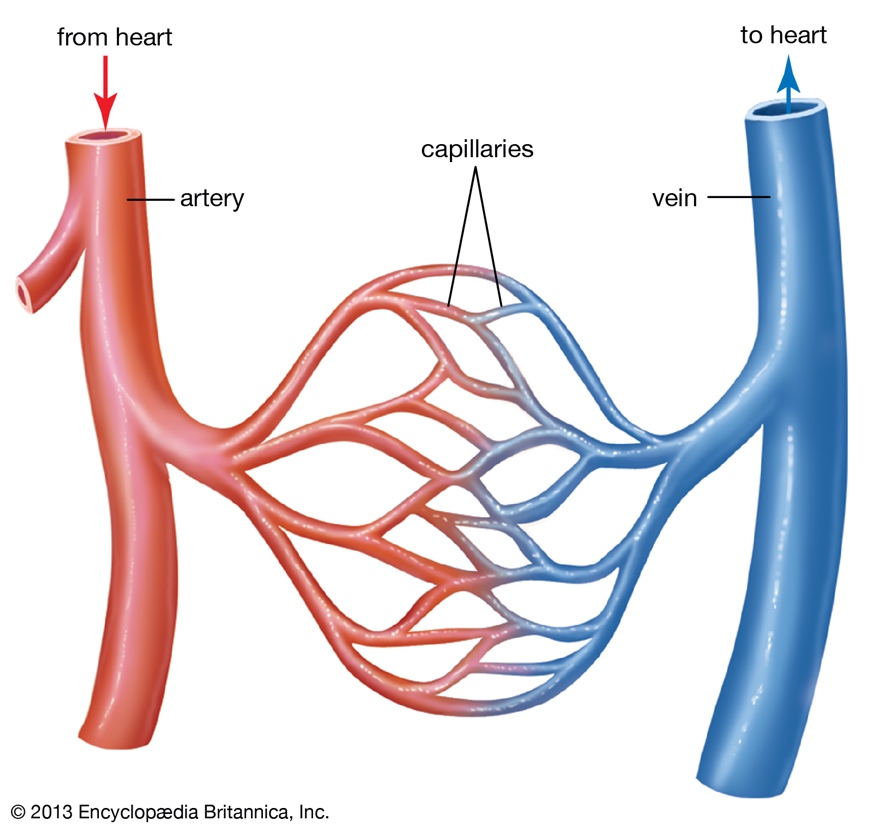 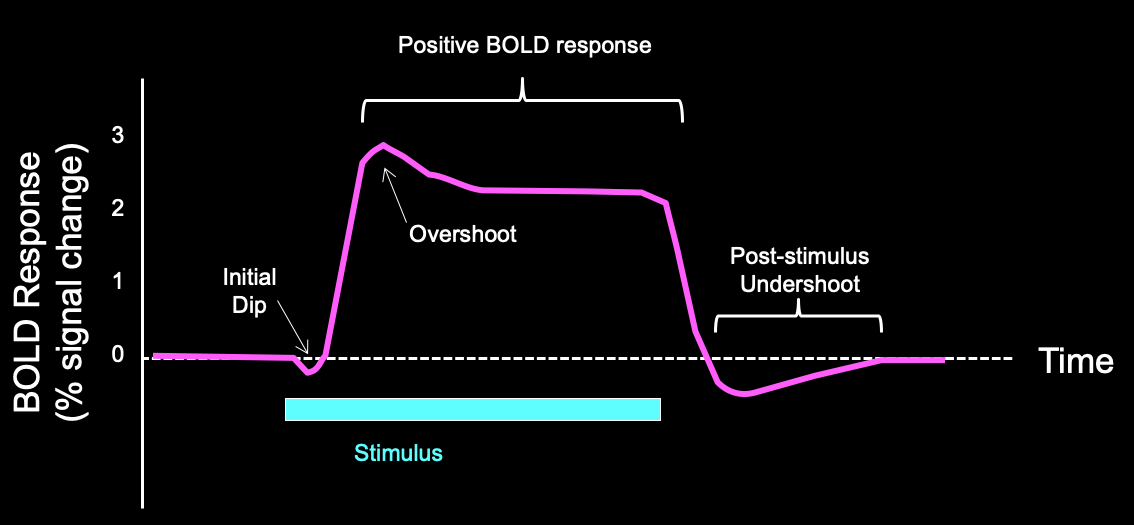 Correction for Temporal Correlations
When analyzing a single subject, statistics are based on residual degrees of freedom (#volumes – 1 -#POIs)
e.g., our run has 340 volumes, 4 POIs, df = 335

Statistical methods assume that each of these time points is independent.

In the case of fMRI, this assumption is false.

Even in a “screen saver scan”, activation in a voxel at one time is correlated with it’s activation within ~6 sec

This artificially inflates your statistical significance.
shift by 1 volume
shift by 2 volumes
time
Autocorrelation function
Compute auto correlation function on residuals
Why the residuals? Minimize neural/task component
For a voxel or ROI, correlate its time course with itself shifted in time
Plot these correlations by the degree of shift
original
r = AR(1)
r = AR(2)
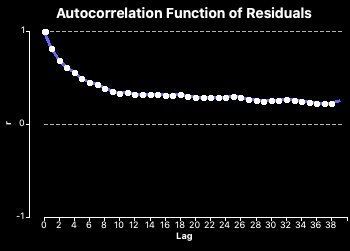 Statistics assume data points are independent
If so, AR(1+) should = 0
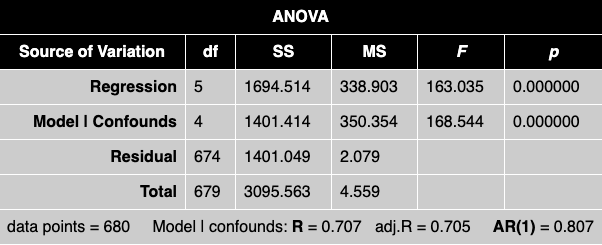 Example: Voxel A
BEFORE
BV can correct for the autocorrelation to yield revised (usually lower) p values
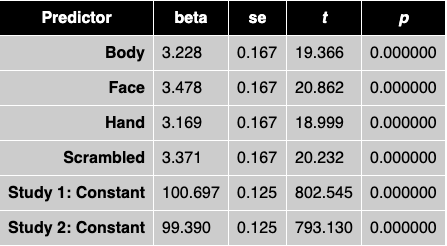 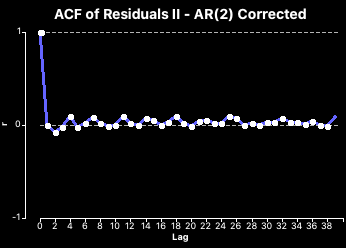 AFTER
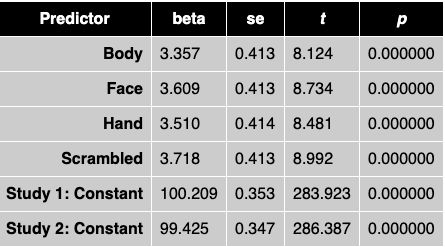 Piloting vs. Publication
Strategies for Publication vs Piloting
Publication
Have a specific hypothesis/contrast planned
Run all your subjects
Run the stats as planned with all necessary corrections
Publish

Piloting
Run a few subjects to see if you’re on the right track
Spend a lot of time exploring the pilot data for interesting patterns
“Find the story” in the data
You may even change the experiment, run additional subjects, or run a follow-up experiment to chase the story
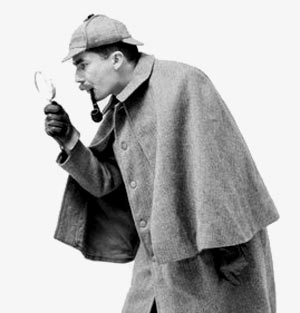 While you need to use rigorous corrections for publication, do not be overly conservative when exploring pilot data or you might miss interesting trends
Sanity Checks: “Poor Man’s Bonferroni”
For casual data exploration, not publication
Jack up the threshold till you get rid of the schmutz (especially in air, ventricles, white matter – may be real)
If you have a comparison where one condition is expected to produce much more activity than the other, turn on both tails of the comparison
If two areas are symmetrically active, they’re less likely to be due to chance (only works for bilateral areas)
Jody’s rule of thumb: “If ya can’t trust the negatives, can ya trust the positives?”
Too subjective for serious use
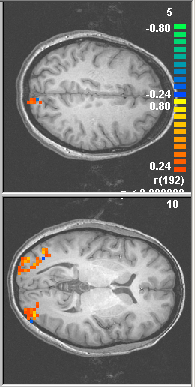 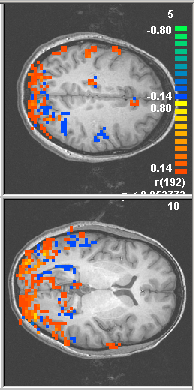 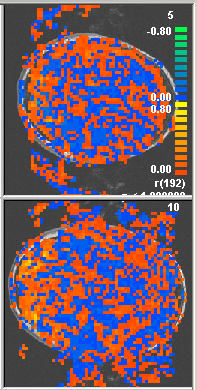 Example: MT+ localizer data

Moving rings > stationary rings (orange)
Stationary rings > moving rings (blue)
Look at the time courses of your data
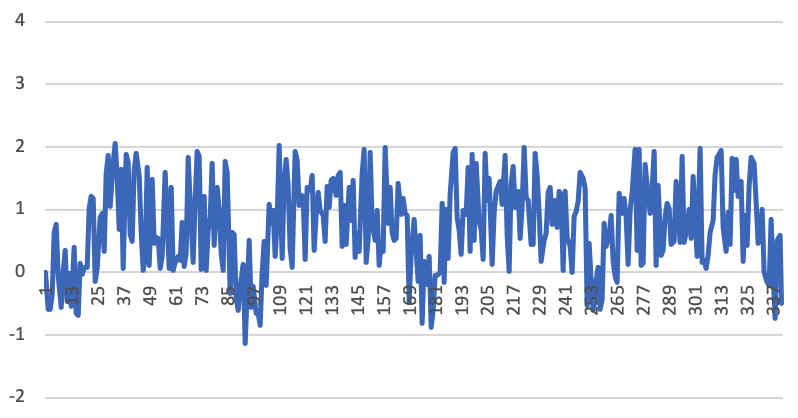 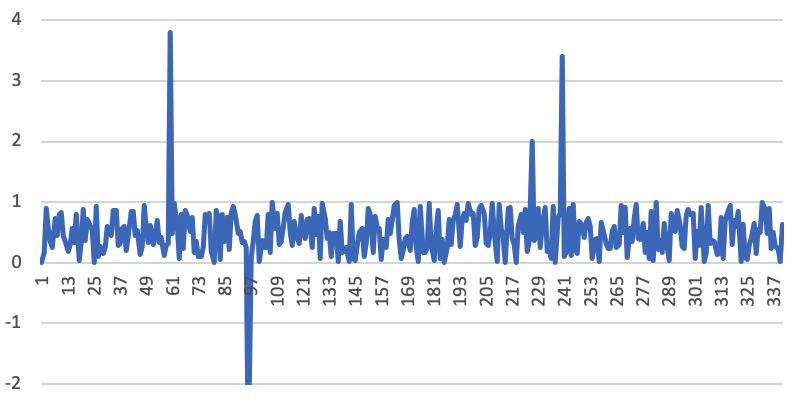